Too Much Litter
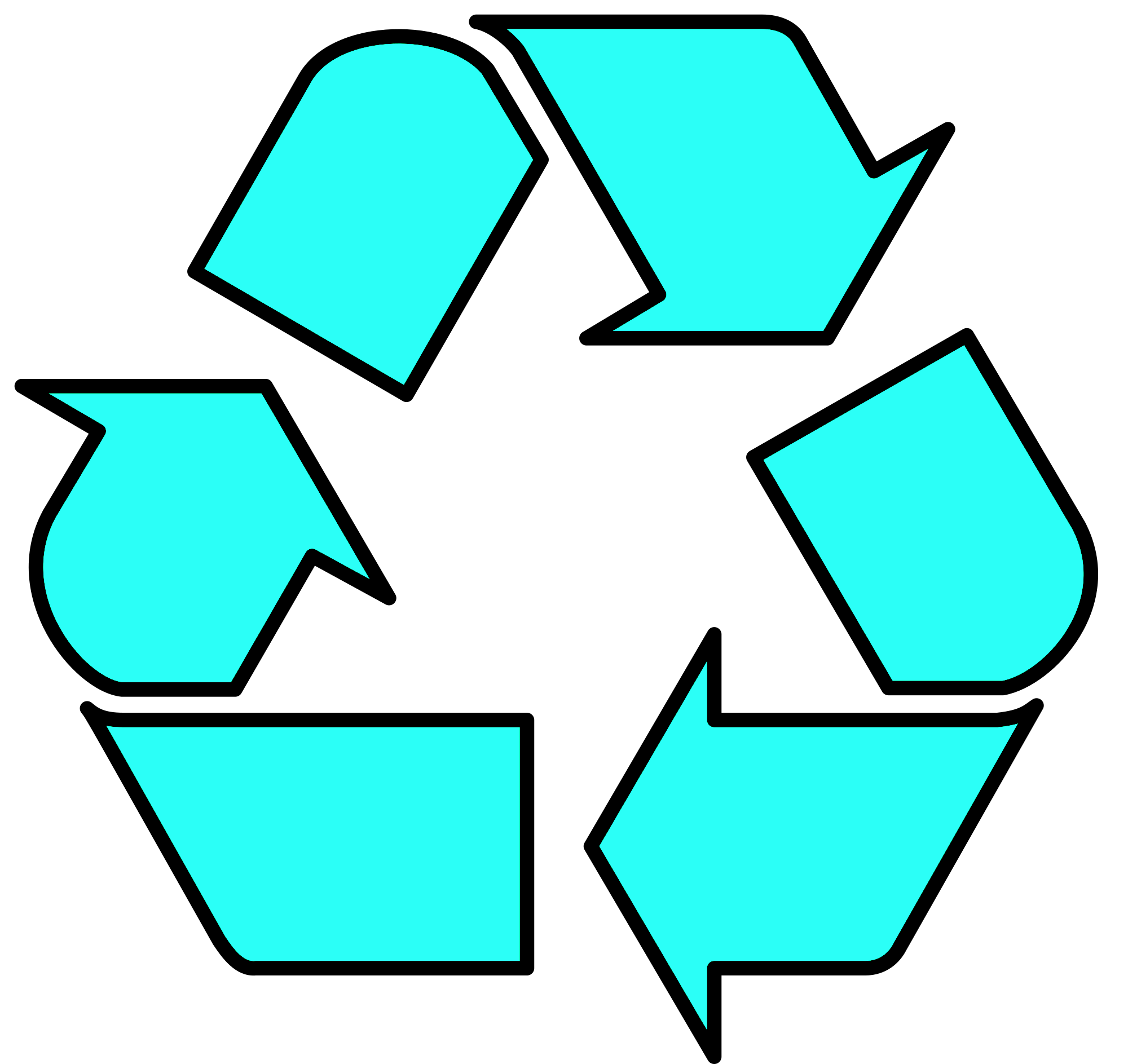 How can we effectively recycle at PS 11?
The 6 steps of the Public Policy Analyst
Define the Problem
2. Gather the Evidence
3. Identify the Causes
4. Evaluate the Existing Policy
5. Develop solutions
6. Select the Best Solution
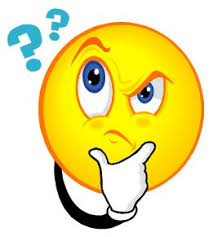 Step 1: Defining the Problem
Students and staff at PS 11 is generating too much waste in our building.
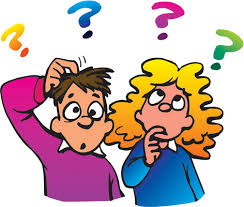 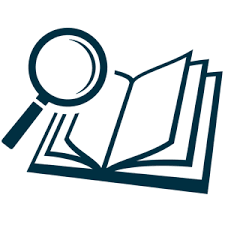 Step 2: Gathering Evidence
Designated recycling bins have other waste materials in it.
Not enough recycling bins accessible in different areas of school, except for the cafeteria. 
Teachers’ room does not have a bin designated for paper waste. 
Classrooms have recycling bin but recycling is not enforced.
Step 3: Identify the Causes
School not aware of the value and importance of recycling.
School not aware of the recycling policy for schools.
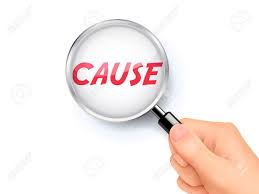 Step 4: Evaluating Existing Public Policies
Recycling is loosely enforced in the building. 
.
Custodial staff places all waste materials in the same bin at the end of the day
School staff and students place recycled materials in the proper place, but at the end of the day it gets put in the same bin.
Step 5: Developing Solutions
Assign recycling stations on each floor.
Bring more awareness by having grade assemblies and giving incentives to the class that recycles the most.
Having a school recycle rally (PepsiCo Recycling Rally)
https://www.pepsicorecycling.com/RecycleRally
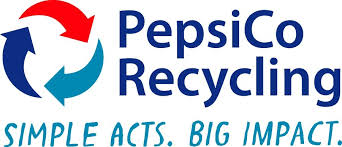 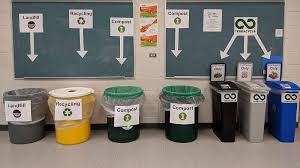 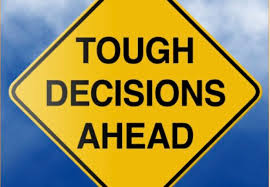 Step 6: What’s the best solution?
FEASIBILITY
E
F
F
E
C
T
I
V
E
N
E
S
S